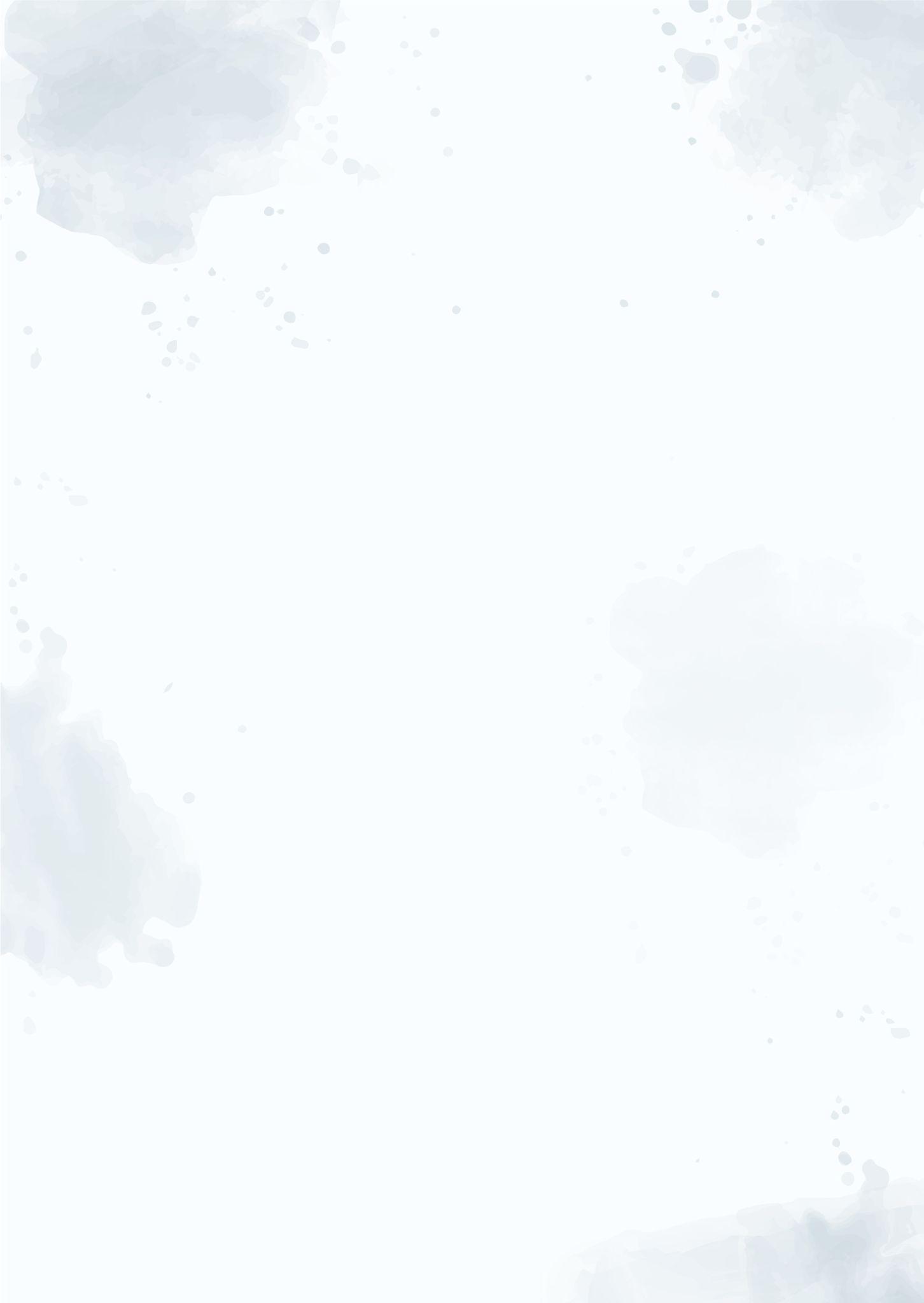 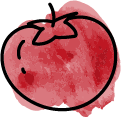 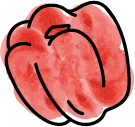 Grocery list
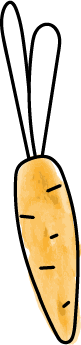 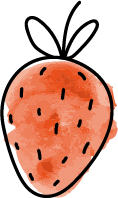 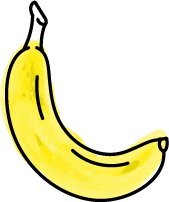 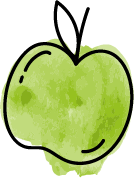 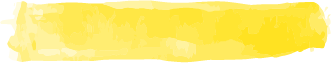 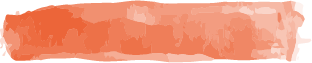 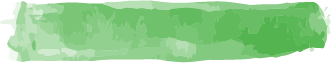 Fruits
Dry Goods
Refrigerated
Household
Frozen
Refrigerated
Household
Vegetables
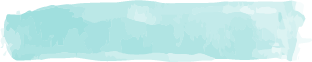 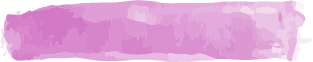 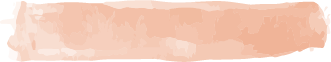 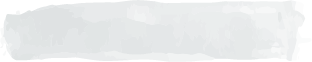 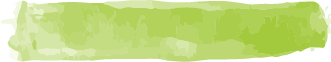 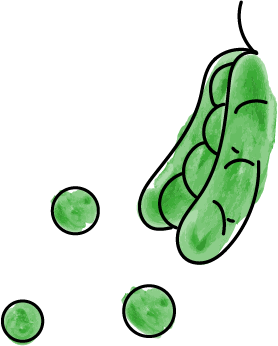 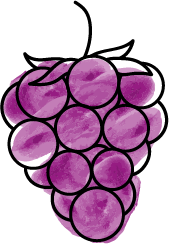 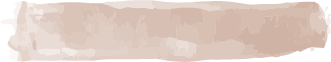 Notes